V клас
124-125. Лице на триъгълник. Упражнение
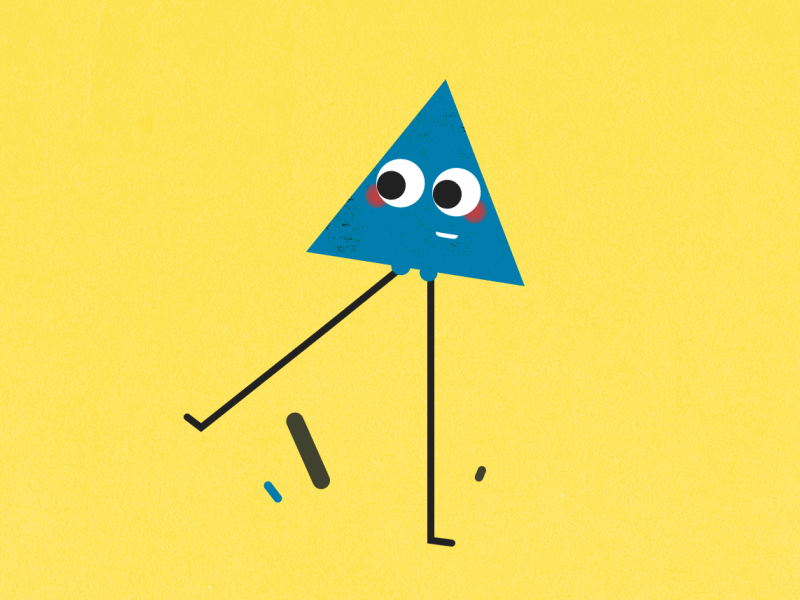 Геометрични фигури
В този урок ще затвърдим
01
02
формула за намиране на лице на триъгълник;
връзките между лице на правоъгълен триъгълник и лице на тригълник;
03
04
някои трикове за бързо и лесно смятане.
намиране на линейни елементи 
на триъгълник чрез използване на формулата за лице на триъгълник;
S = 10 cm2
S = 10 cm2
S = 10 cm2
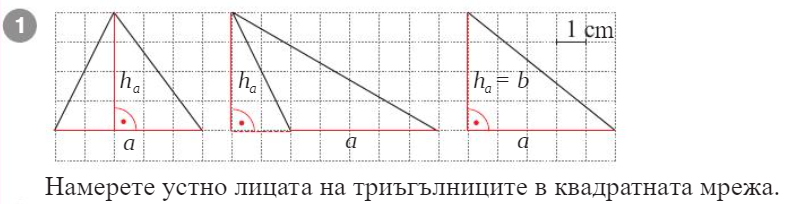 Какви са триъгълниците? Защо?
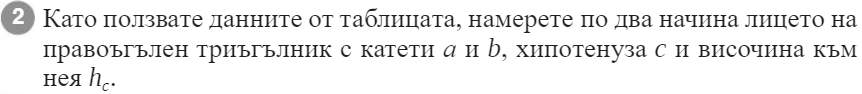 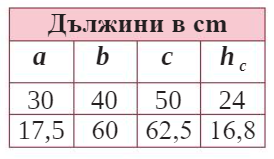 S = 600 cm2
S = 525 cm2
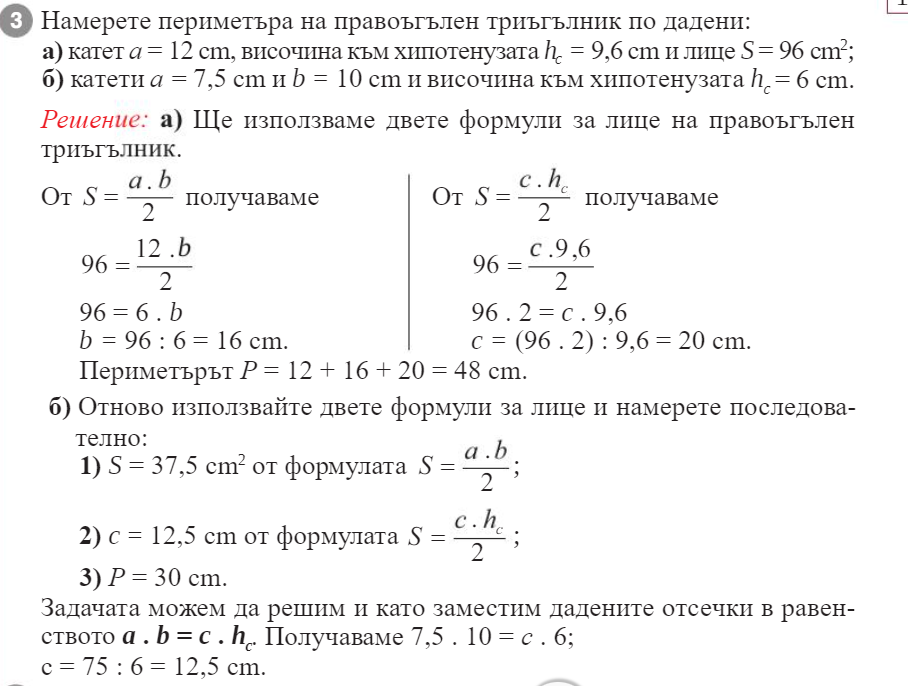 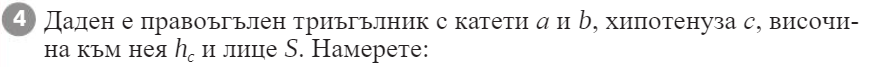 S = 8,5 cm2
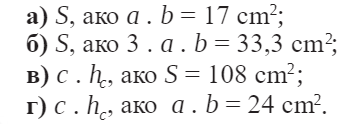 S = 5,55 cm2
S = 216 cm2
S = 24 cm2
а = 21 cm; b = 13 cm;
c = 20 cm
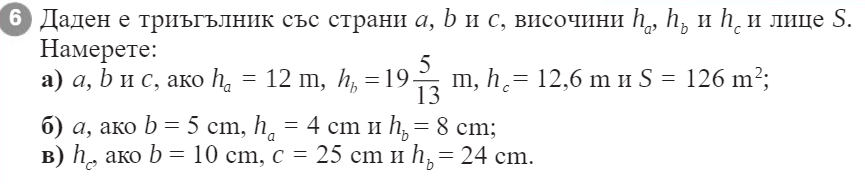 а = 10 cm;
hc = 9,6 cm;
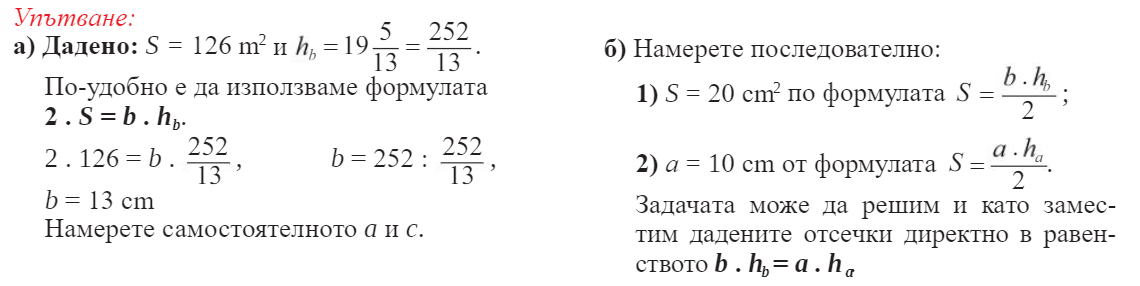 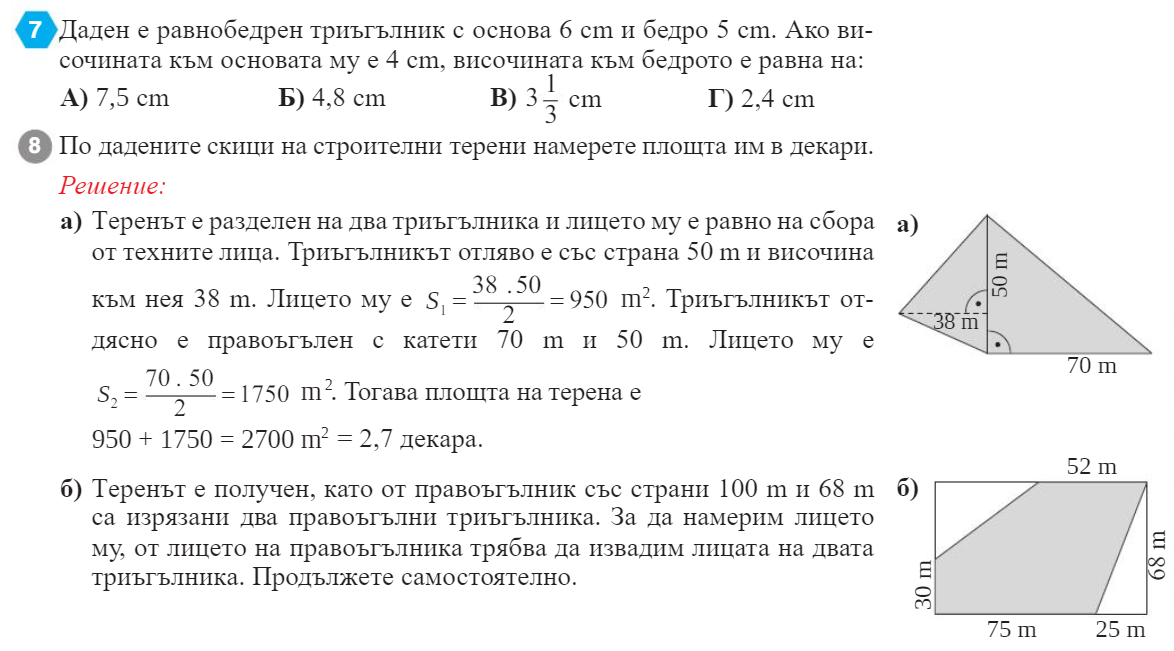 S = 5038 m2
S = 5,038 дка
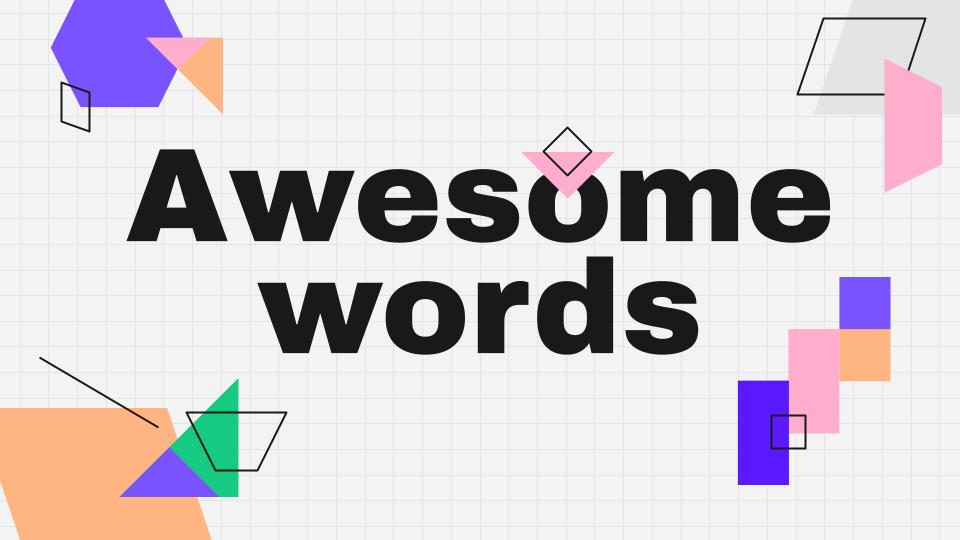 Домашна работа

Учебник стр. 87/ 9-12 зад.
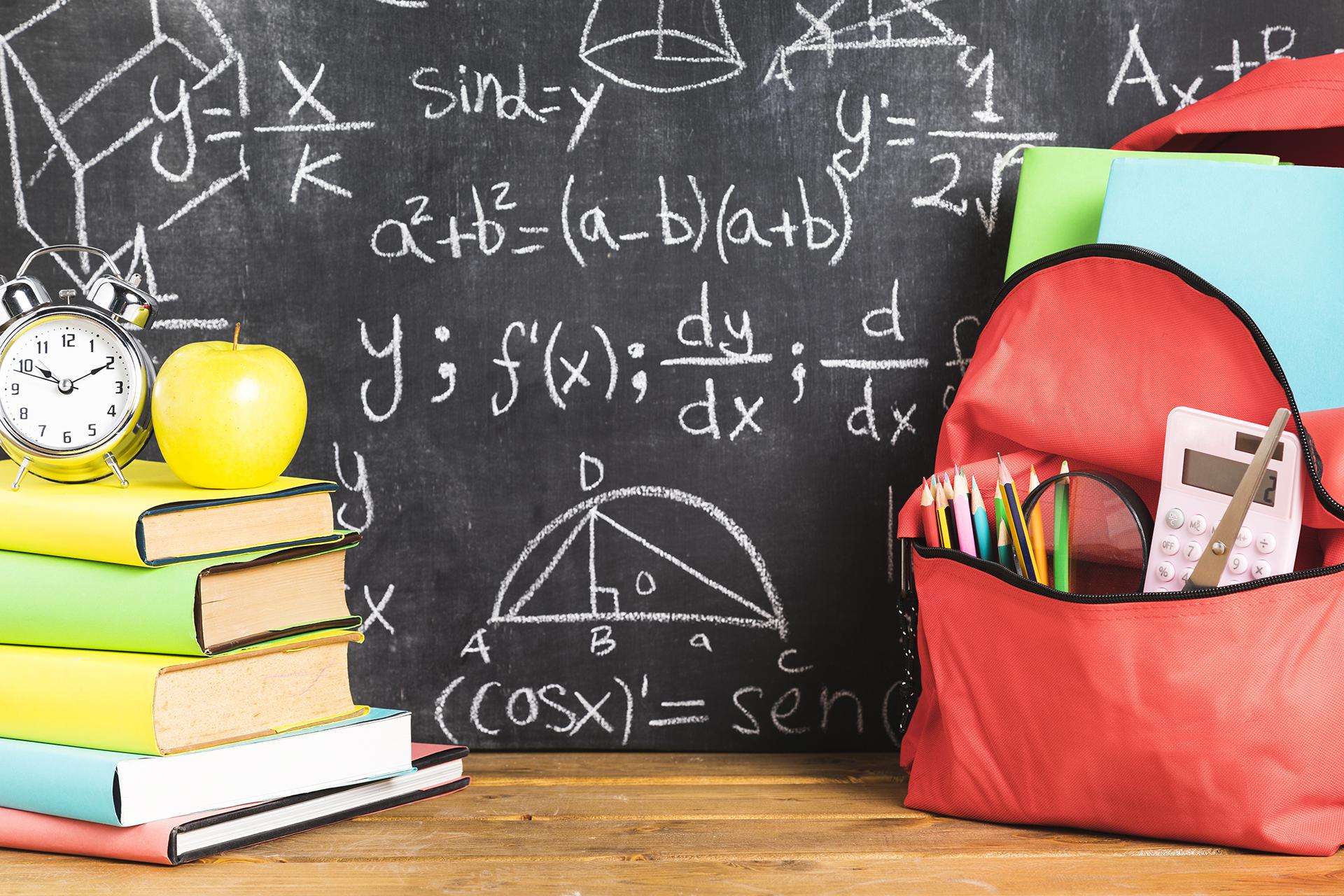